Elementos de máquinas II
Aula 06 – Deslocamento Vê e fabricação
Prof. Walter Antonio Kapp, Dr. Eng.
Assunto desta Aula
Tipos de engrenamento:
Vê
Exercícios de ajuste de distância de centros
Exercícios de ajuste de razão de condução
Processos de fabricação de Engrenagens




Esta nota de aula foi baseada no capítulo 6 da apostila de Elementos de máquinas II – EMC 5332 – da graduação em Eng. Mecânica da UFSC,
Elaborada pelo professor Acires Dias
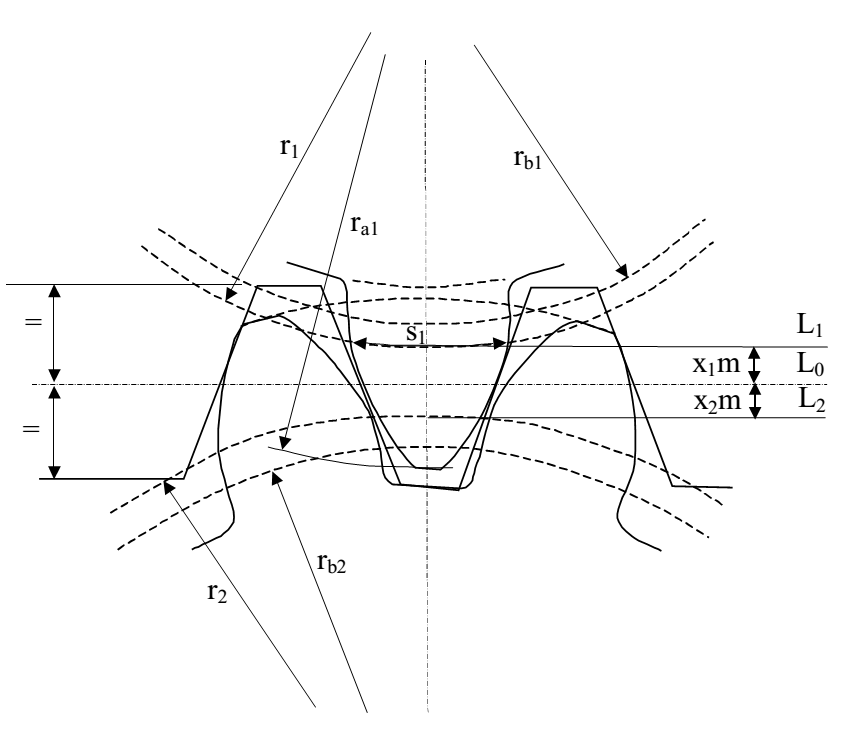 Tipos de Engrenamentos
Engrenamento Vê:
Com deslocamento de perfil:
X1 + x2  0
Lo= linha de referência da cremalheira geradora
L1= linha primitiva de geração do pinhão
L2= linha primitiva de geração da coroa

Objetivo:
Eliminar o recorte no pé do dente para evitar a fadiga;
Variar a distância entre centros
Tipos de Engrenamentos
Engrenamento Vê-Zero:
Vantagens:
Permite variação contínua da distância entre centros;
Evita ao recorte no pé do dentes;
Permite aperfeiçoar o projeto em função da:
Capacidade de carga mantendo compactação;
Privilegiar a razão de condução para obter mínima vibração e ruído.
Desvantagem:
Ao menos uma das engrenagens, normalmente o pinhão deverá ser fabricado por geração, isto impacta em custos e intercambialidade.
Tipos de Engrenamentos
Engrenamento Vê:
Espessura do dente:
No pinhão:



Na coroa:




Os deslocamento não são complementares de forma que:
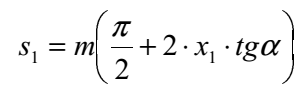 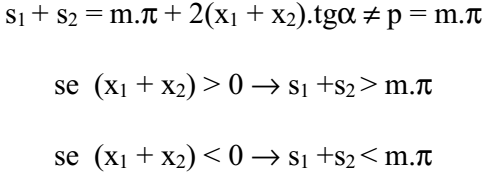 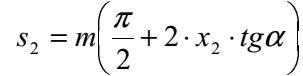 Tipos de Engrenamentos
Engrenamento Vê:
Espessura do dente de operação:
No pinhão:



Na coroa:



Módulo de operação
Diâmetros primitivos:
No pinhão:



Na coroa:



Relação de transmissão:




	   Não se altera.
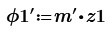 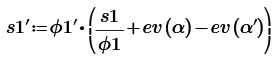 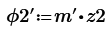 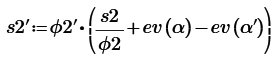 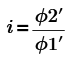 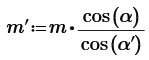 Tipos de Engrenamentos
Engrenamento Vê:
Para que os passos sejam compatíveis encontramos o ângulo de contato α’ na operação:




Para a identidade seja verificada a parte da equação após o  deve ser igual a zero: 



De onde chega-se a equação fundamental do engrenamento VÊ:
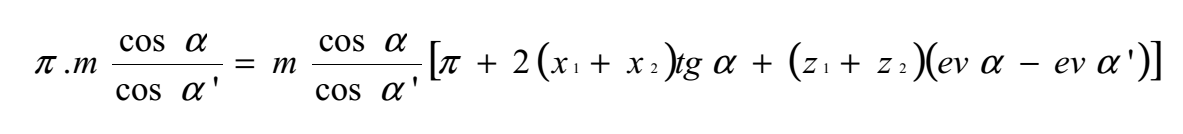 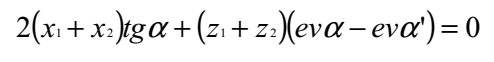 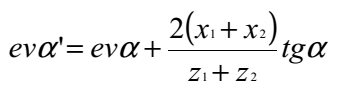 Tipos de Engrenamentos
Engrenamento Vê:
A distância entre centros:



A partir da distância entre centros: 



O deslocamento de perfil:
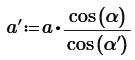 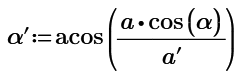 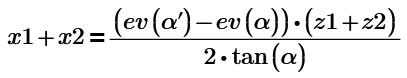 Tipos de Engrenamentos
Engrenamento Vê:
Fator de deslocamento de centro para o engrenamento VÊ: 



As alturas dos dentes
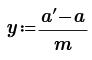 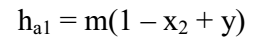 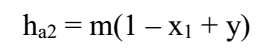 Exercícios
1- Precisamos de um engrenamento com relação de transmissão de no mínimo 2,6. Considerando um dente módulo 2 em função dos esforços na transmissão e que precisamos que a distância entre centros seja igual a 48 mm, determinar:
a) Os número de dentes das engrenagens para a distância entre centros definida;
b) O ângulo de pressão de operação - α’; 
c) Escolher o coeficiente de deslocamento de perfil para ajustar a distância entre centros.
d) Os diâmetro de adendo das engrenagens
e) A razão de condução
Tipos de Engrenamentos
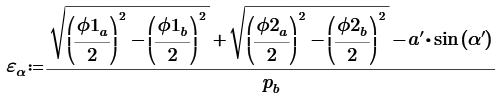 Engrenamento Vê:
A razão de condução:
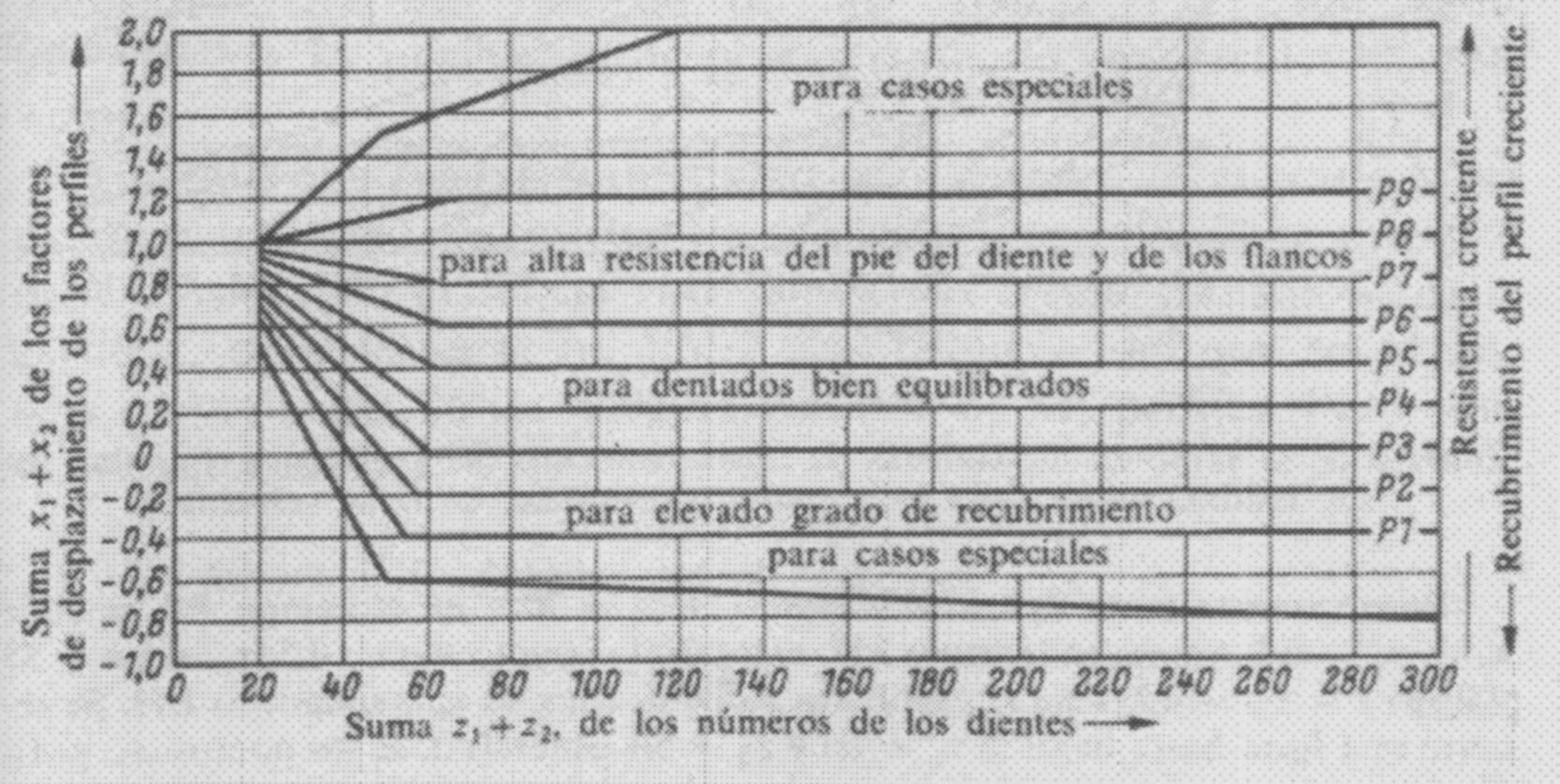 Exercícios
1- Para um transmissão de elevada carga, com redução de vibração, precisamos de máxima razão de condução. Faça um estudo de uma redução com 3<i<3.33, com deslocamento de perfil negativo e distância de centro negativa. Usar α=20°, m=2, c=0,25
Processo de fabricação de engrenagens:
Introdução
https://youtu.be/XZgsV0AZJJ0
Processo de geração e processo por forma
https://youtu.be/B0XSsa79Y1w
Controle de qualidade:
https://youtu.be/oD4jKBOIBwc
Produção de padronizados e adaptação na KHK
https://youtu.be/GCRBtHr_hg4